Using the words in the graphic on the next slide, write three meaningful sentences. Articles (a, an, the), conjunctions (and, but, not), and prepositions (of, for, with, etc.) do not appear in the graphic, and these words may be added. Otherwise, you are limited to the words in the graphic in the form in which they appear.
08/22/2013 WARM-UP
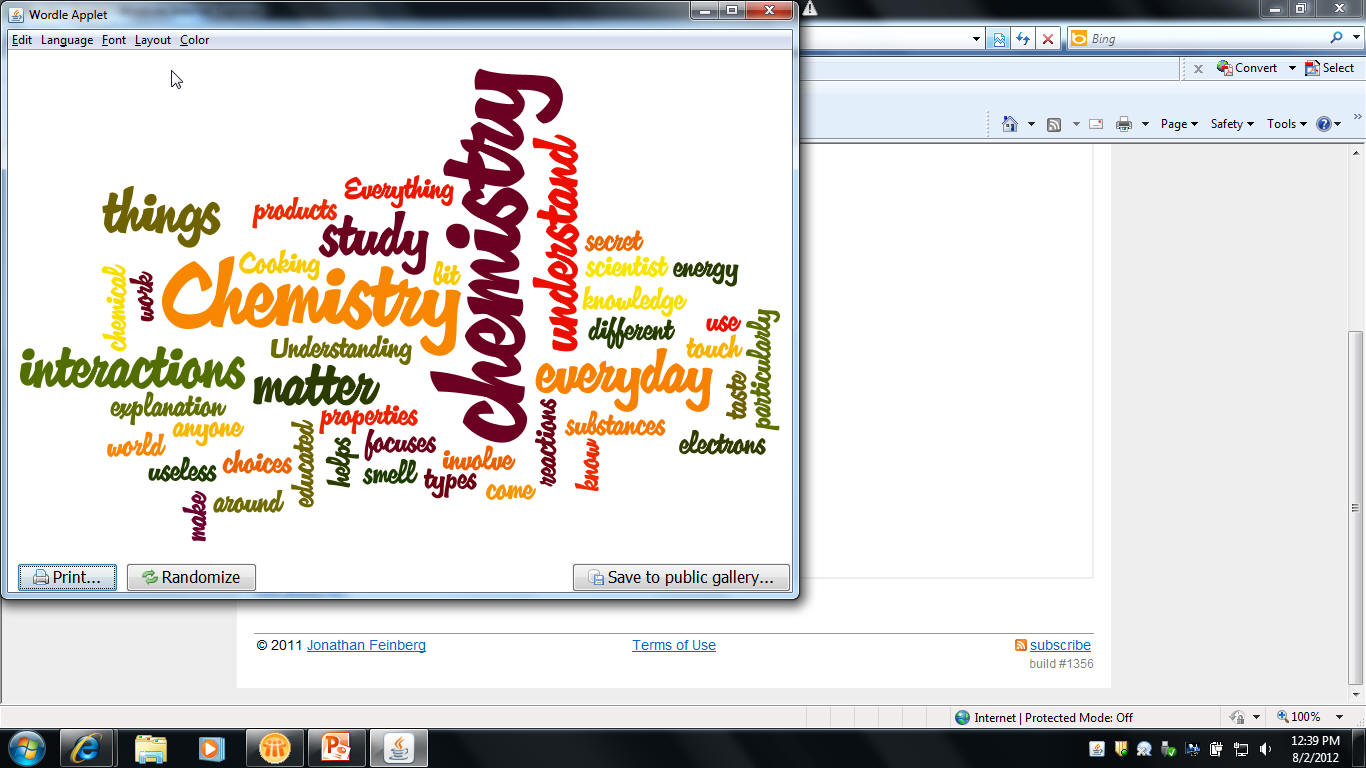 Words of Chemistry